স্বাগতম
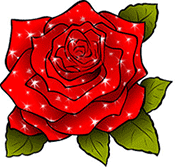 শিক্ষক পরিচিতি
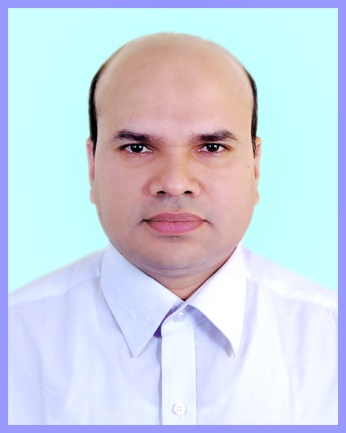 মোঃ গোলজার আহমদ
সহকারি শিক্ষক (আইসিটি)
দোয়ারাবাজার সরকারি মডেল উচ্চ বিদ্যালয়,
দোয়ারাবাজার, সুনামগঞ্জ
মোবাইলঃ ০১৯১৭-০৩২৮২৫
Email: goljmc2009ar@gmail.com
পাঠ পরিচিতি
শ্রেণিঃ অষ্ঠম
বিষয়ঃ বাংলা
সাধারণ পাঠঃ পদ্য
আজকের পাঠঃ নারী
সময়ঃ ৫০ মিনিট
এসো আমরা কিছু ছবি দেখি ...............
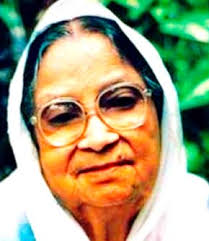 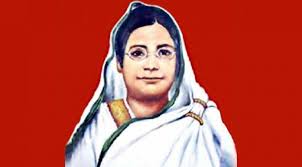 বেগম রোকেয়া
সুফিয়া কামাল
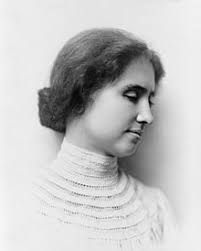 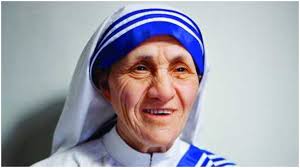 মাদার তেরেসা
হেলেন কিলার
ওরা সমাজের নারী না পুরুষ?
নারী
আজকের পাঠের বিষয়
নারী
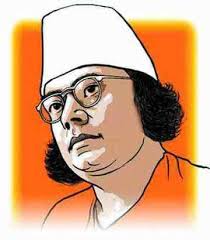 কাজী নজরুল ইসলাম
শিখনফল
# ১। “নারী” কবিতার বিভিন্ন শদের অর্থ বলতে            পারবে। 
# ২। “নারী” কবিতায় কাজী নজরুল ইসলামের পরিচিতি উল্লেখ করতে পারবে।
# ৩। সমাজে নারীর গুরুত্ব ব্যাখ্যা করতে পারবে।
কবি পরিচিতি
জন্ম
সাহিত্য কর্ম
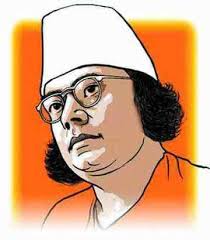 ১৩০৬ বঙ্গাব্দের ১১ জৈষ্ঠ বর্ধমান জেলার আসানসোল মহকুমার চুরুলিয়া গ্রামে জন্ম গ্রহণ করেন।
কবিতা, সংগীত, উপন্যাস, নাটক, প্রবন্ধ ও গল্প – সাহিত্যের সকল শাখায় আমরা তাঁর প্রতিভার উজ্জ্বল পরিচয় পেয়ে থাকি। তিনি সাম্যবাদী চেতনাভিত্তিক কবিতা,শ্যামাসংগীত, ইসলামি গান ও গজল লিখে প্রশংসা পেয়েছেন।
কাজী নজরুল ইসলাম ইসলাম
বিদ্রোহী কবি
বিখ্যাত গ্রন্থসমূহ
তাঁর কবিতায় পরাধীনতা ও অন্যায়ের বিরুদ্ধে
বিদ্রোহ উচ্চারিত হয়েছে। অবিচার ও শোষনের 
বিরুদ্ধে তিনি প্রবল প্রতিবাদ করেন।
অগ্নি-বীণা, বিষের বাঁশী, সাম্যবাদী, সর্বহারা, 
মৃত্যুক্ষুধা,ব্যথার দান, আলেয়া, মধুমালা ইত্যাদি।
মৃত্যু
১৯৭৬ খ্রিষ্টাব্দের ২৯শে আগস্ট
একক কাজ
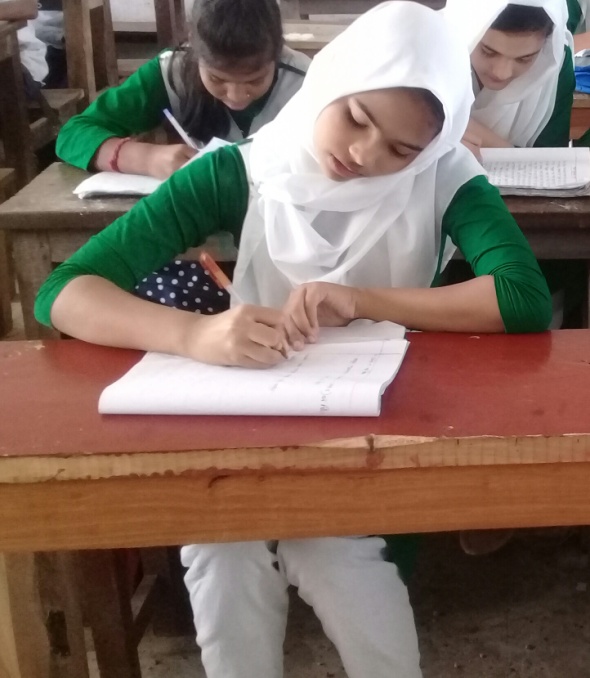 # সাম্যতা বলতে কী বুঝ লেখ
আদর্শ পাঠ
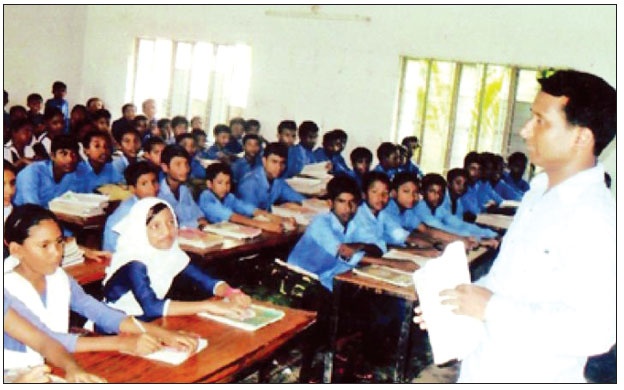 শিক্ষক শ্রেণিকক্ষে আদর্শ পাঠ পড়ছেন।
সরব পাঠ
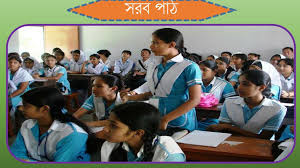 শিক্ষার্থী শ্রেণিকক্ষে সরব পাঠ পড়ছে।
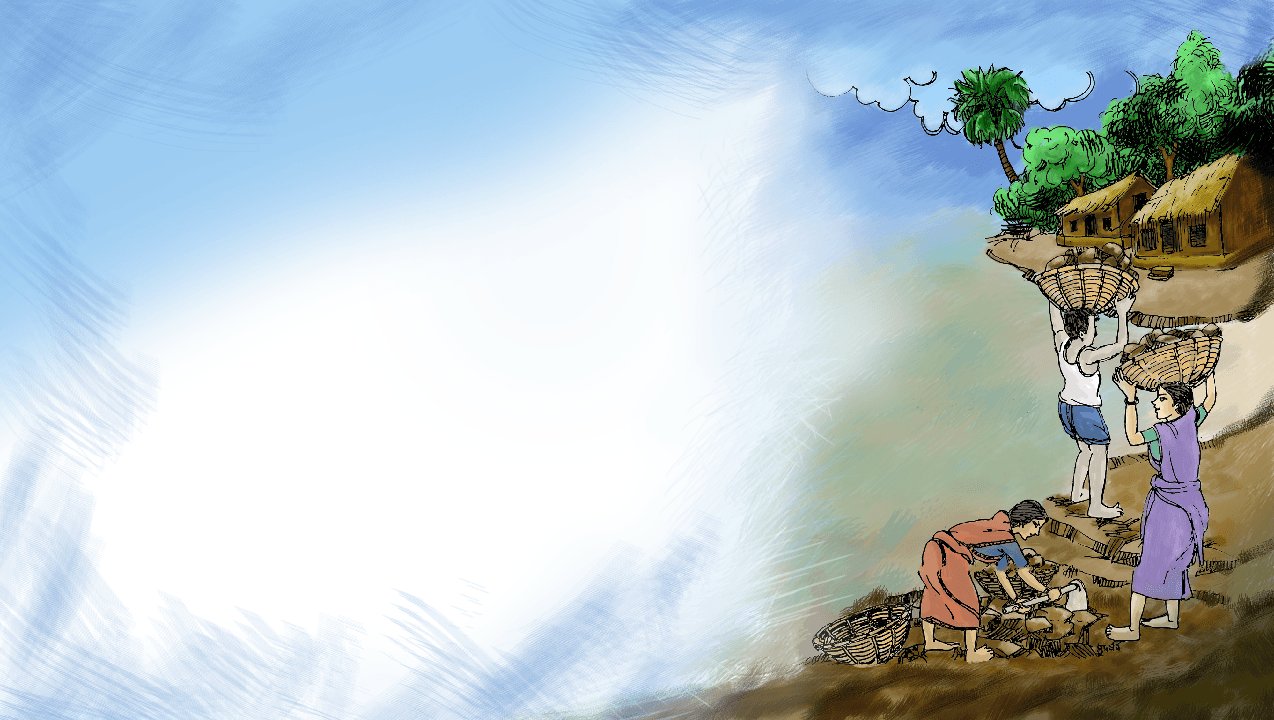 চিত্রটি দেখে তোমরা কী বুঝতে পারছ?
সমাজে নারী-পুরুষ উভয় মিলে কাজ করছে।
শব্দার্থ
সমতা
সাম্য
যুদ্ধ / লড়াই
রণ
ডঙ্কা
জয়ঢাক
অত্যাচার, নির্যাতন
পীড়ন
যন্ত্রণা, কষ্ট
পীড়া
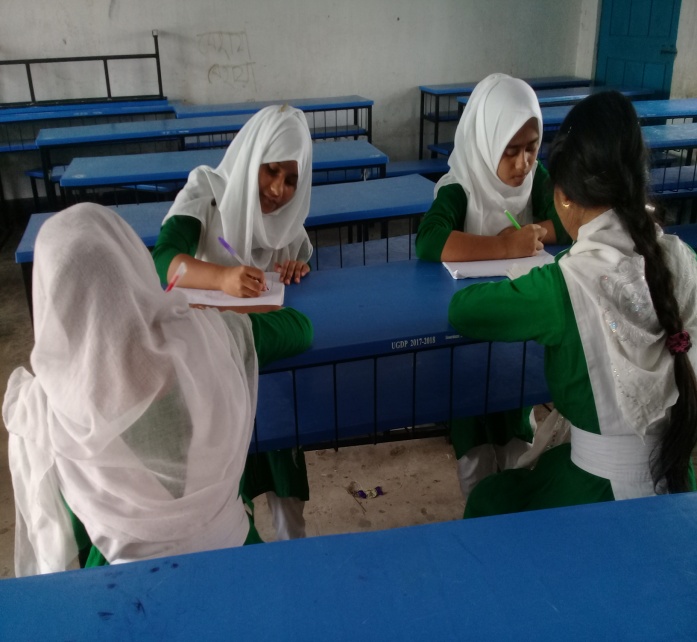 দলীয় কাজ
# বিদ্রোহী কবি বলতে কী বুঝ?
মূল্যায়ন
# ১। কজী নজরুল ইসলাম বাংলা কত সালে জন্ম গ্রহণ করেন? 
# ২। কবি নজরুলকে বিদ্রোহী কবি বলা হয় কেন? 
# ৩। নারী পুরুষের মধ্যে ভেদাভেদ নেই কথাটি বুঝিয়ে বল।
বাড়ির কাজ
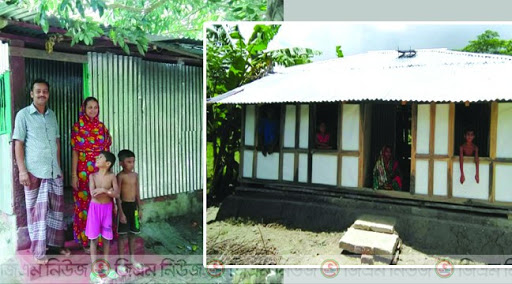 # সাম্য,মহীয়ান, রচা,বিজয়- লক্ষ্মী নারী শব্দগুলো দিয়ে বাক্য তৈরি করে আনবে।
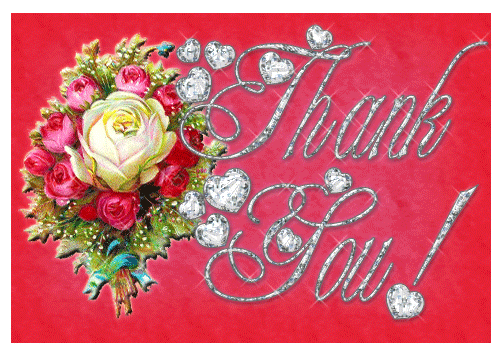